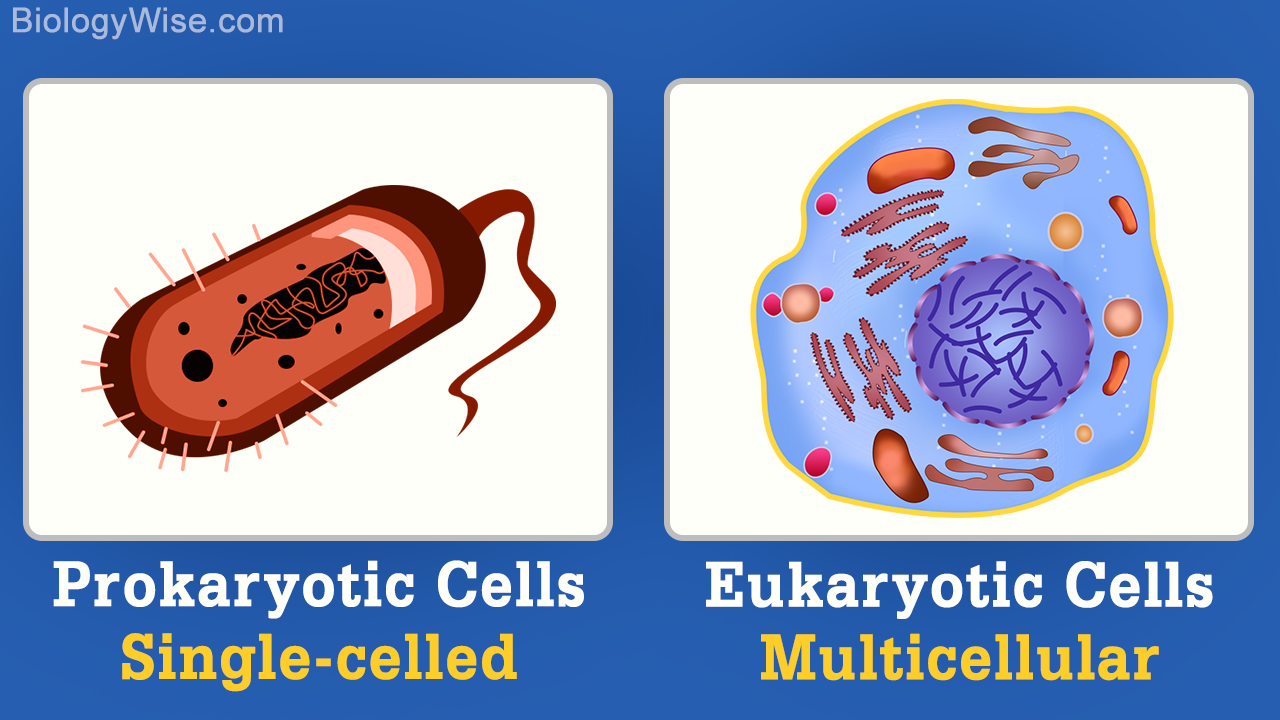 Topic 1.3: How are cells different from one another?
Science 8
Image: biologywise.com
Cell Structures and Organelles
Cells have different cell structures.
Basic cell structures (cell wall, cell membrane, cytoplasm) give the cell its _____________________.
Organelle (“_____________________”): 
Structure inside the cell that performs a ____________________________________
Can be membrane-bound (have its own membrane)
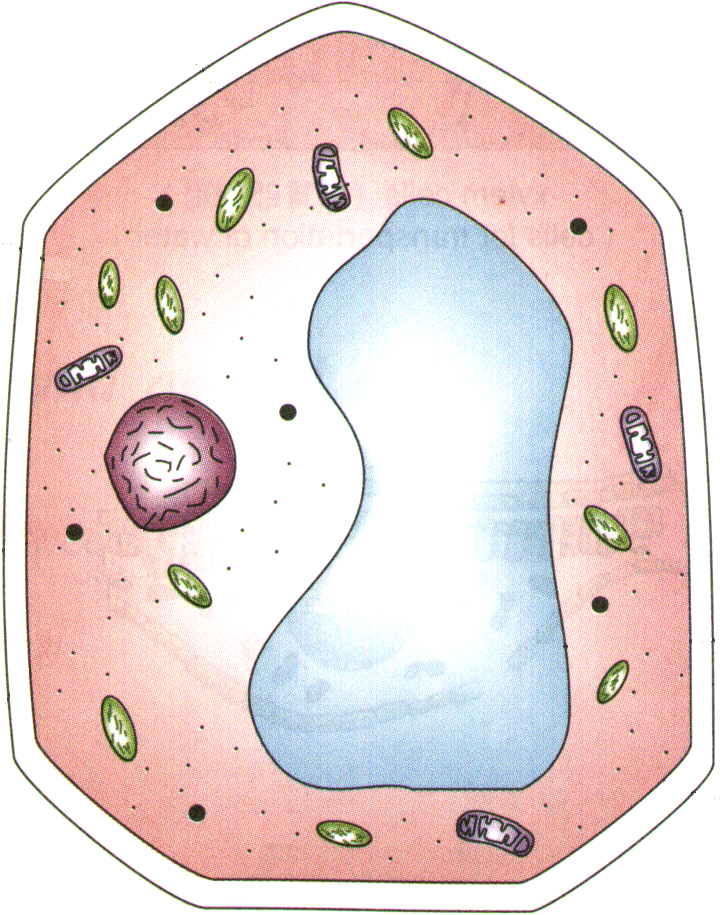 Cell Membrane
_____________________
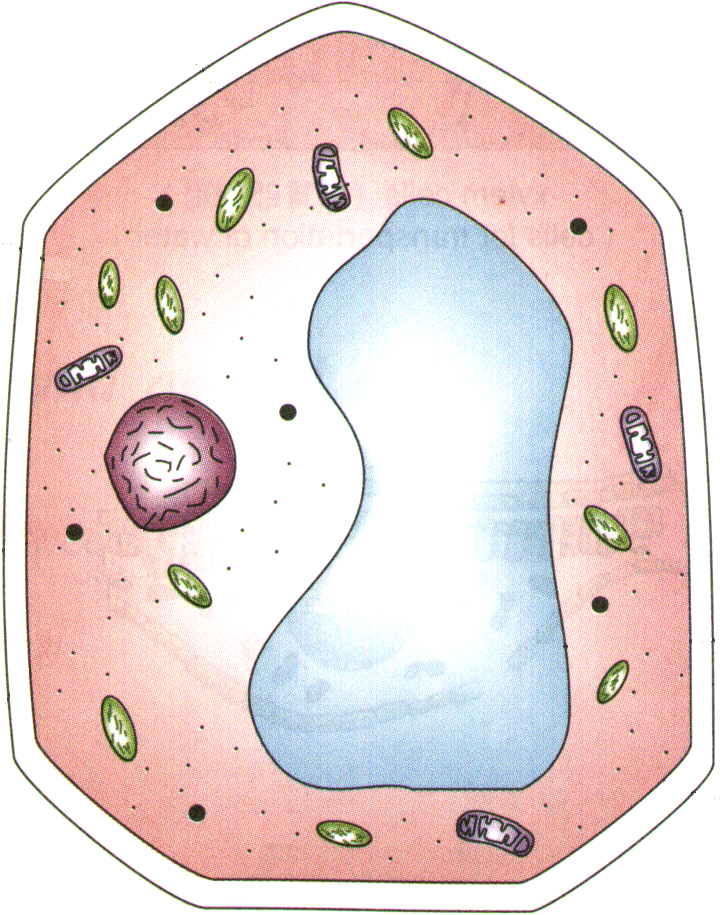 Maintains ______________________
Separates and helps _____________ cell from its environment
Controls movement of important ____________________________________________________________ (e.g. sugar, oxygen, carbon dioxide) into and out of the cell
Cell Wall
_____________________
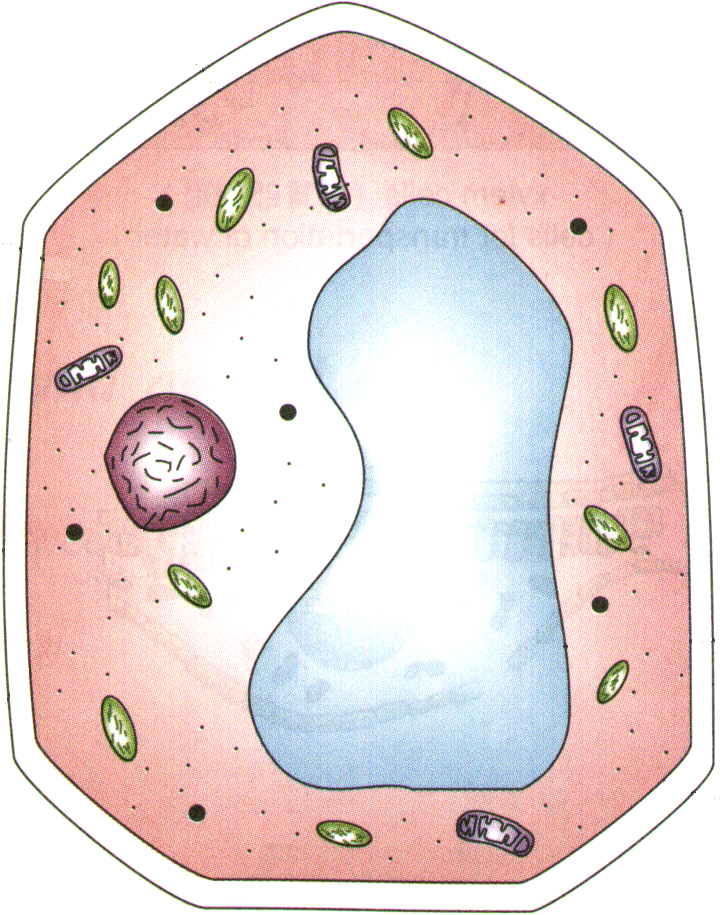 In _____________________, fungi, some bacteria (prokaryotes)
Found __________________________________________________________
____________________________________________________________
Is strong and long-lasting! Sometimes remains behind even after cell has died.
Cytoplasm
_____________________
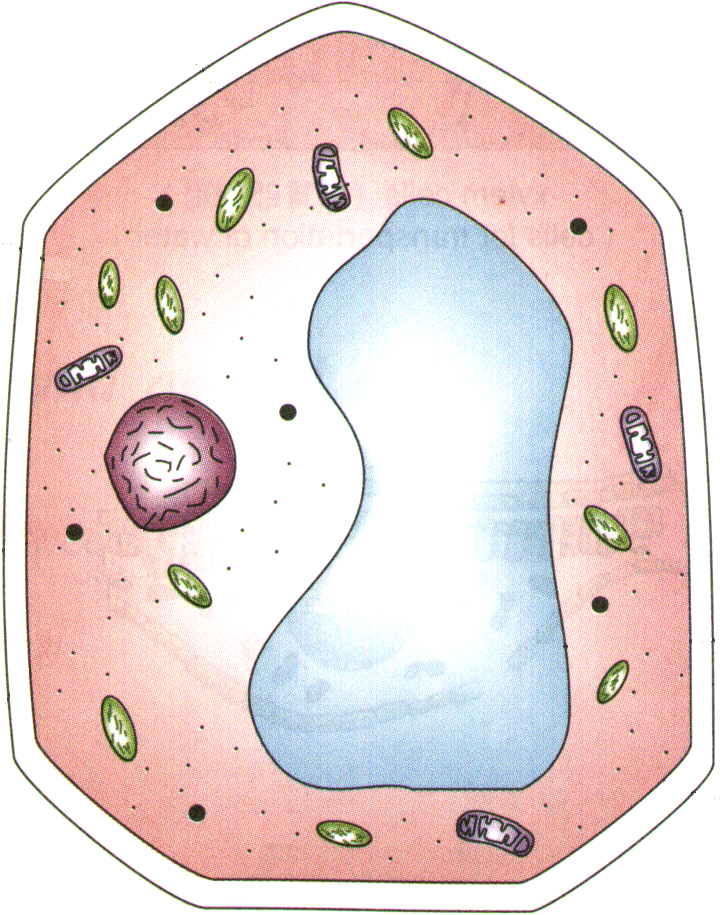 ____________________-like  substance (80% water)
Makes up most space inside cell; has _________________________ inside
Surrounded by _________________ ______________________________
Maintains cell __________________
Ribosome
_____________________
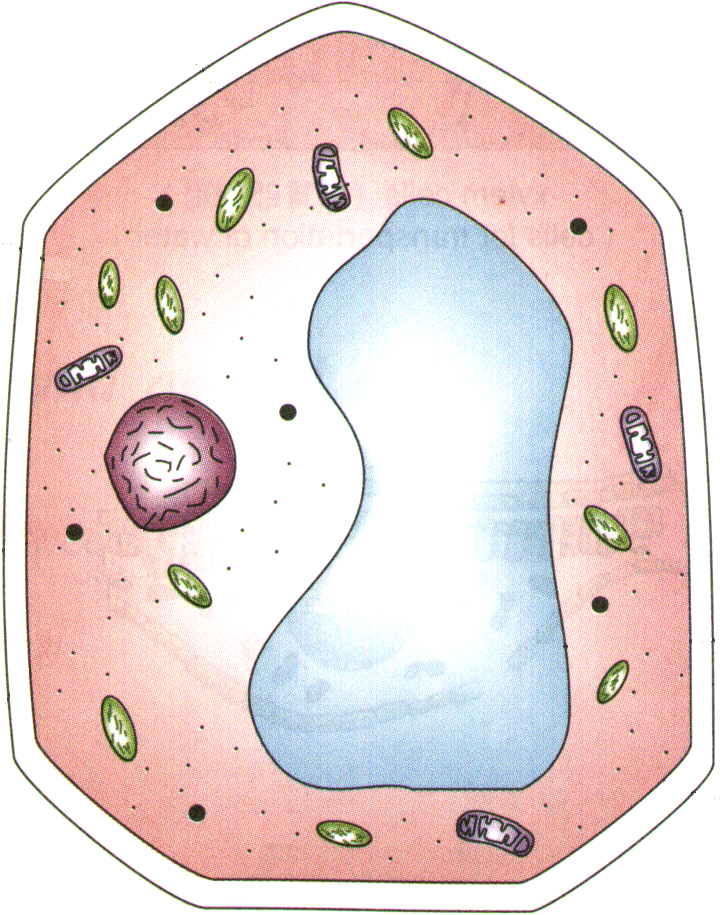 Very small, usually dark-coloured
Found in ________________________ (prokaryotes and eukaryotes)
Makes ________________________
Cells use proteins for everything! Growth, structure, taking in nutrients, getting rid of wastes…you name it!
Prokaryotes: The First Cells
Are ___________________________ organisms
_____________________________ are prokaryotes
Simplest, smallest type of cell
Have ___________________________________________________________. Can have cell wall.
Eukaryotes: More Complex Cells
Can be ________________________ or  _______________________ organisms
Includes amoeba, plants, animals, fungi
Complex, larger cells (approx. _______ larger than prokaryotic cells)
Have membrane-bound ________________________________ (nucleus, ER, mitochondria, vacuole, sometimes 			chloroplast)
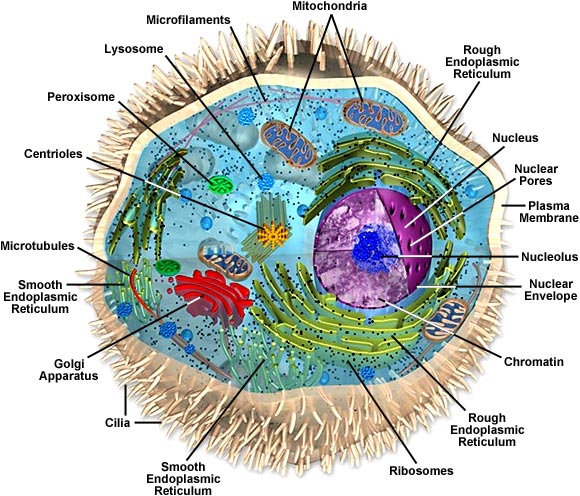 Nucleus
_____________________
______________________ the cell’s activities
Contains ______________________ ______________________________
Surrounded by nuclear membrane
In all _________________________ cells
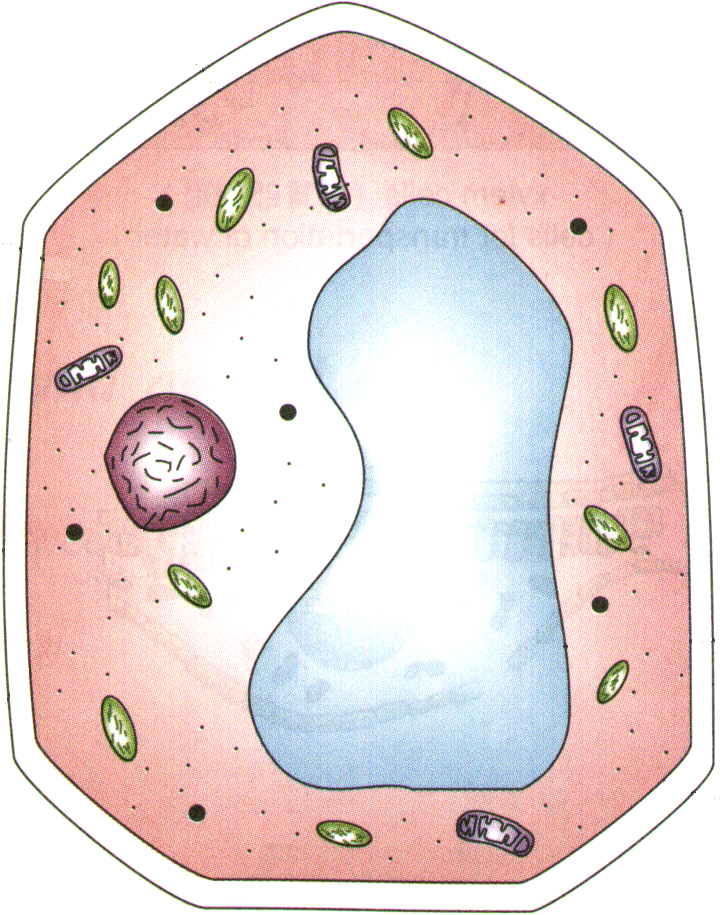 Chloroplasts
Found only in _________________ (living things that make their own food, e.g. ___________________)
Site of ______________________:converts solar energy to sugar
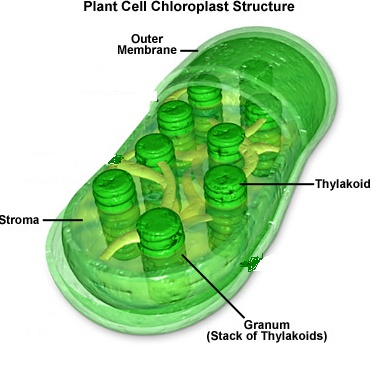 Mitochondrion (pl. mitochondria)
“Powerhouse of the cell”
Is the site of ______________________________________: converts sugar to useable ATP energy
In all eukaryotic cells
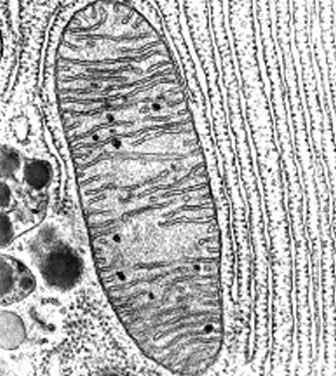 Vacuole
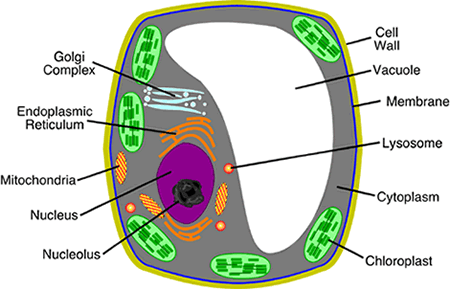 Fluid-filled sac for________________________
Water, sugar, proteins, minerals, fats, wastes, enzymes
Plants have a large central vacuole 
Animals have many _______________________________
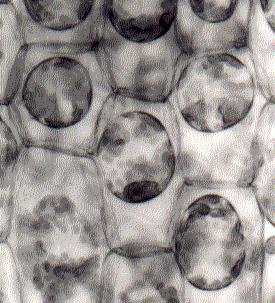 Lysosomes
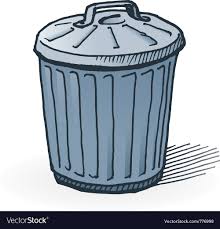 ________________________ (to get nutrients)
__________________________ and invaders such as bacteria and viruses
__________________________ and recycles worn out cell parts
In all eukaryotic cells*
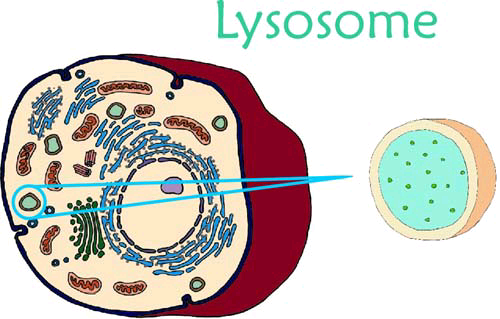 [Speaker Notes: Technically, lysosomes are only found in animal cells (plant cells have smaller specialized vacuoles), but students are not required to remember that.]
_________________________________(ER)
Network of _______________________________________
___________________________materials around the cell
ER often has _________________attached (to transport __________________________ after they are made)
In all eukaryotic cells
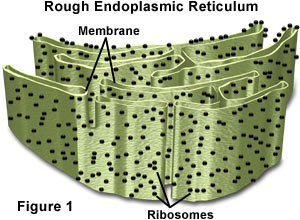 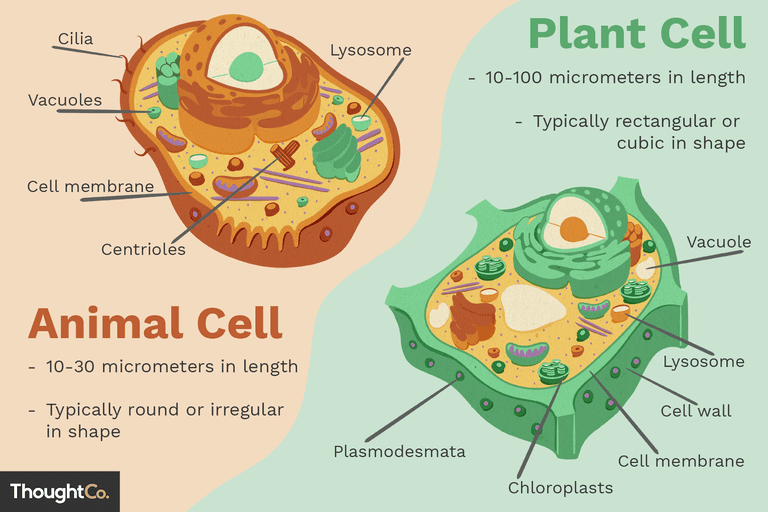 Photosynthesis
Photo = “____________________”synthesis = making something
Occurs in _____________________
A chemical reaction that converts the Sun’s ____________________________________ into chemical energy (sugar) that organisms can use

________________________________________________
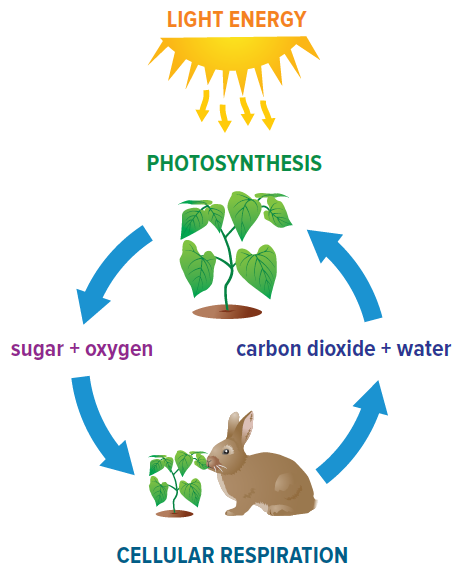 Photosynthesis
Plants take in carbon dioxide from the _______________
Plants absorb water through _______________________
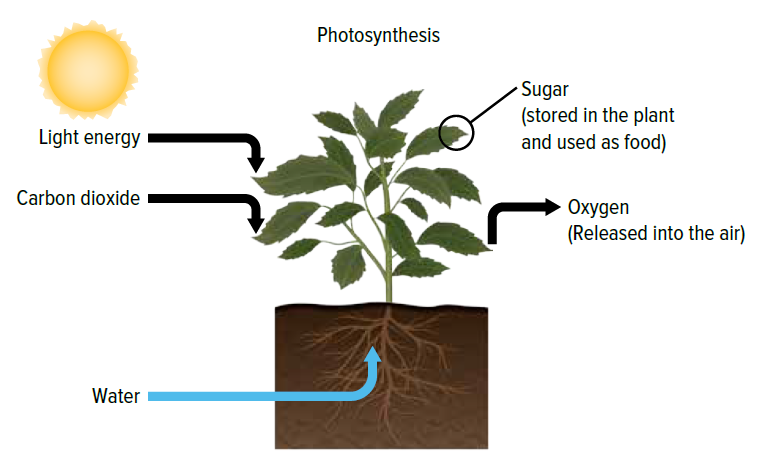 Photosynthesis
Plants convert light energy into chemical energy (sugar)
_____________________________________ for the plant
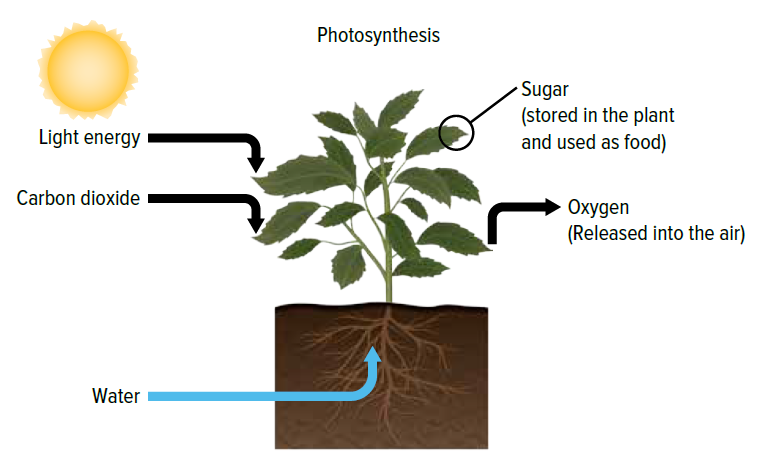 Photosynthesis
____________________________ is released into the airas a ___________________________ by-product
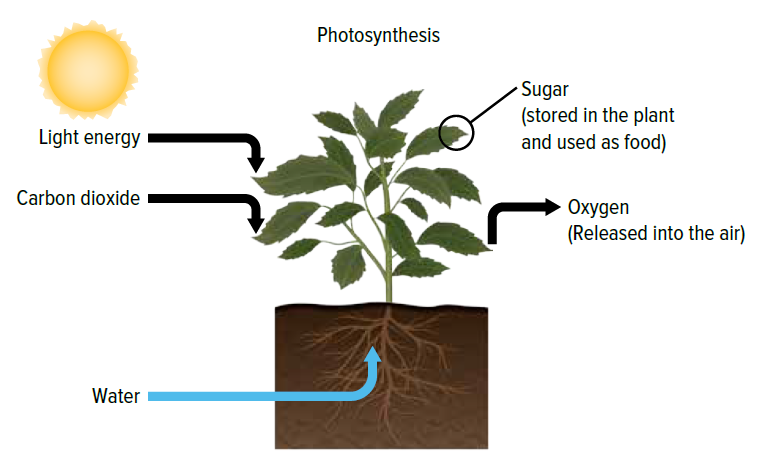 Cellular Respiration
Occurs in _____________________________________
A chemical reaction in the cells of _________________________________________________ that release the energy needed to carry out life processes
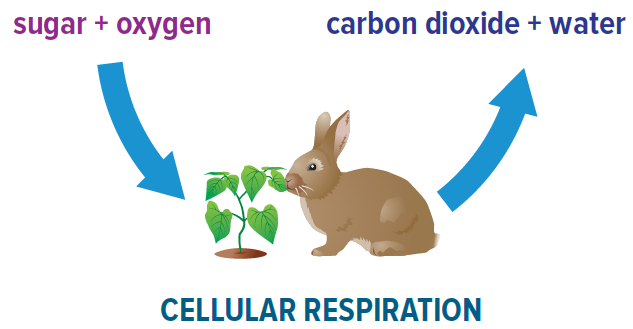 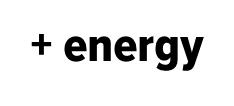 Cellular Respiration
____________________________________________
Sugar and oxygen are converted into carbon dioxide and water (waste products)
________________ is released (used to power cell processes)
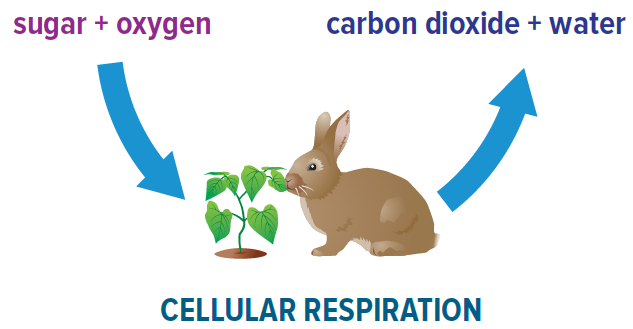 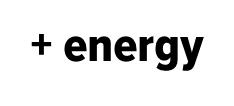 [Speaker Notes: cellular respiration: a chemical reaction in the cells of most organisms that release the energy needed to carry out life processes]
Photosynthesis and Cellular Respiration
Photosynthesis and cellular respiration function in a _______________________
Most living things depend on this cycle to survive
Photosynthesis: _________ _______________________
Cellular respiration: ______ _______________________
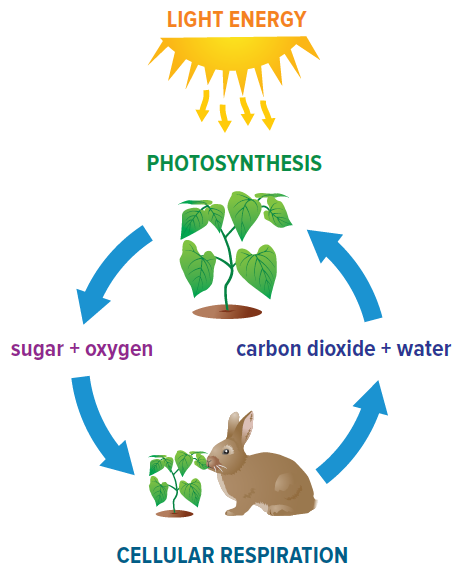 Photosynthesis and Cellular Respiration
_______________________ (e.g. plants, algae):
Use the carbon dioxide and water produced by ____________________________________________as part of photosynthesis
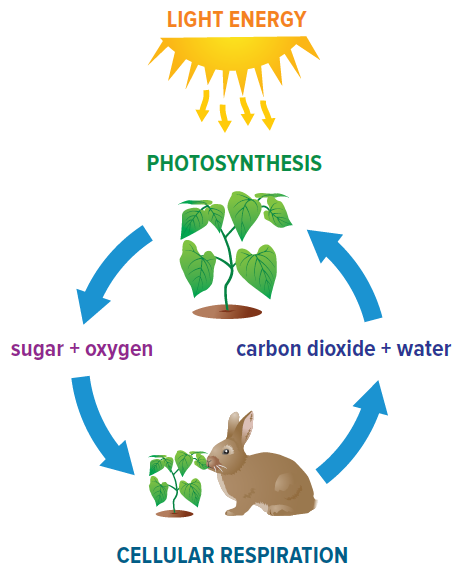 Fun fact: _________________________________ evolved first, releasing oxygen into the atmosphere. Cellular respiration evolved after that, to use the oxygen.
[Speaker Notes: Fun fact: photosynthesis evolved first. It released oxygen into the atmosphere. It was only when the oxygen levels in the atmosphere were high enough that cellular respiration was able to also evolve, using oxygen that producers were making. 
Fun fact: the more oxygen in the atmosphere, the less efficient photosynthesis is. One of the photosynthetic enzymes, Rubisco, is one of the most inefficient enzymes known in biology. But it has been unable to evolve to become more efficient, because it is so important to life…even small tweaks to it would cause that plant to not be able to undergo photosynthesis anymore, and cause it to die. So this inefficient protein has lived on in its inefficient state.]
Photosynthesis and Cellular Respiration
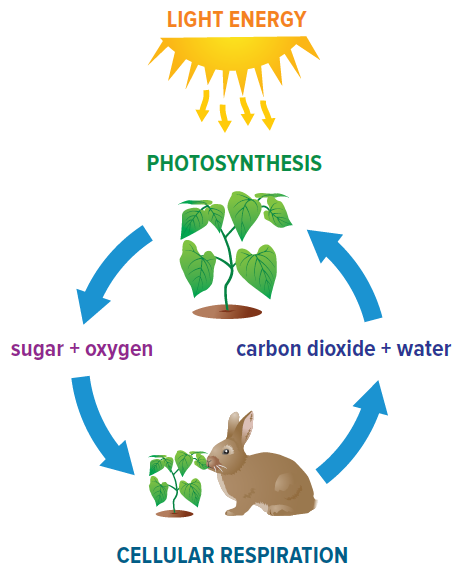 All living things use the ______________________________________________ produced by photosynthesis as part of cellular respiration
Obtaining sugar and oxygen:
Plants __________________
Animals _________________ ________________________ to obtain these nutrients